Getting the tone right in email Messages
Four Tips for Success
Property of Indiana University of Pennsylvania, all rights reserved.
Created by: Krista SarrafJune 2018
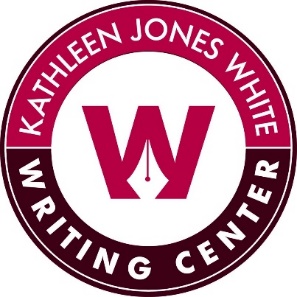 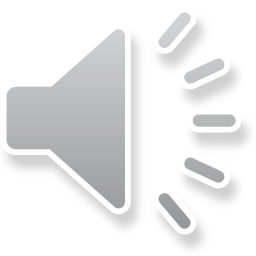 [Speaker Notes: Hello and welcome to this writing center tutorial on tone in email messages. Have you ever sent an email and then wondered if you came across as rude or passive aggressive? Poor tone in email is one of the biggest writing faux pas and causes lots of frustration. This tutorial will teach you four tricks for getting the tone right in email so that you can send tactful email messages with confidence.]
Getting the Tone Right in Email Messages
Imagine the scenario of Casey and Tyler, coworkers who work for a large company that consults to the Department of Defense by researching and proposing solutions to national cybersecurity concerns. Casey and Tyler have worked for the company for the same number of years, come from similar educational and socioeconomic backgrounds, and have comparable jobs of similar levels. Casey has been working hard to finish a strategic plan they are writing with Tyler. Casey has attempted to create a consistent document that merges the contributions of all the team members. After two weeks, Casey has had little success incorporating Tyler’s contributions. Tyler is aware that Casey will be listed as the primary author on the report, so Tyler sent Casey only a few sentences to work with.
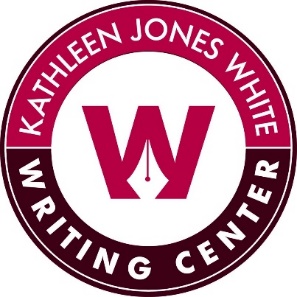 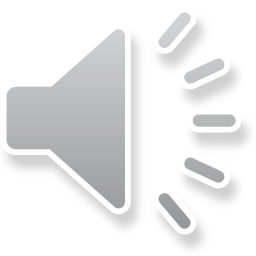 [Speaker Notes: For example, this scenario involves two team member who are writing a report together. They have worked for the same cybersecurity company together for the same number of years and are from similar backgrounds. Casey needs to finish the report, but cannot do so with the small amount of information that Tyler sent. Tyler feels resentful that Casey will be listed as the primary author. Using this example, we’ll now look at a potential email conversation.]
Original Email
“Hi Tyler,
I just wanted to drop a line in reference to attempts to write the strategic plan for our team. I incorporated your work and it seems that more information is needed for the document to come together. When are you available to meet? If it’s not possible to meet in person, I’m also available for a phone call if that better suits your schedule.

Best,

Casey
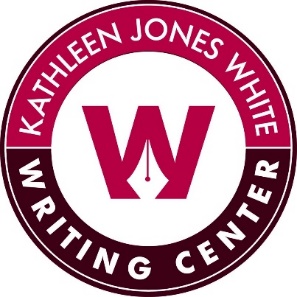 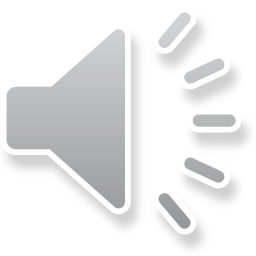 [Speaker Notes: Here’s an appropriate email from Casey to Tyler about the report. I’ve highlighted in red text the choices that Casey has made to make the message effective and to use a polite tone. Casey uses a friendly greeting (see “Hi Tyler” at the beginning of the message), avoids blaming Tyler for the problem by using the passive voice (see “more information is needed), and asks to resolve the issue in person instead of over email (see “When are you available to meet?”). Since a face-to-face meeting isn’t always possible, Casey offers a phone call as an option to accommodate Tyler’s schedule in the last line. All things considered, Casey’s tone is polite and straightforward.]
A Passive-Aggressive Response
Casey,
Hi. Sorry to hear that the writing isn’t going well. Sometimes it can be a real challenge to take other people’s work and make it your own. I have several other priorities right now, and I provided you with the information you asked for. Next time, please send me a clear outline of what you’re looking for so that this doesn’t happen in the future. I truly hope that we can work together in the future. 

Best,

Tyler
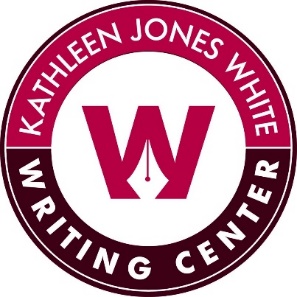 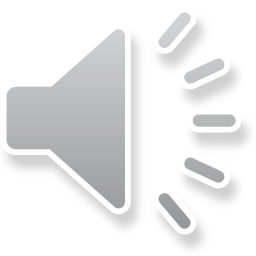 [Speaker Notes: However, Tyler replies passive aggressively. As seen in the highlighted red text, the first problem is that Tyler seems to be implying that Casey took their work and made it their own. See the sentence: “ Sometimes it can be a real challenge to take other people’s work and make it your own.” This accusatory tone reveals that Tyler feels taken advantage of. However, instead of Tyler addressing these feelings face-to-face with Casey, Tyler IMPLIES that they’re hurt while accusing Casey of taking their work. Also, notice that Tyler takes the time to lecture Casey about what to do in the future. See the sentence: “Next time, please send me a clear outline of what you’re looking for so that this doesn’t happen in the future.” Tyler blames Casey for the issue. Finally, notice that Tyler does not send a time that they can meet. Tyler’s response is passive aggressive and doesn’t help the team to achieve its goal of writing the report. It may be that Tyler is unaware that their writing is passive aggressive. If Tyler is simply tone deaf, this tone may unintentional, and Tyler might consider sharing drafts of messages with a trusted colleague before hitting the send button.]
A Better Response
Casey,
Hi. Sorry to hear that the writing isn’t going well. I am available to meet at the following times to get you the information you need:

Monday between 8-10 AM
Thursday between 2-4 PM

If neither of those times work to meet in person, feel free to give me a call anytime. Thanks for your work on this report, Casey.

Best,

Tyler
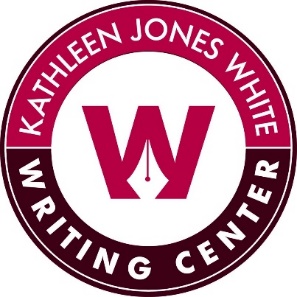 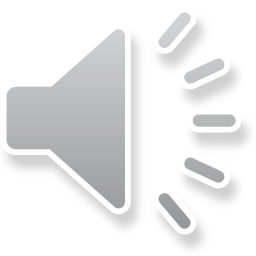 [Speaker Notes: Instead of using a passive aggressive tone, Tyler might have written an effective email, like this one. Tyler uses two great techniques, highlighted using red text. First, Tyler clearly and simply replies to Casey’s request to meet. See the sentence that begins, “I am available to meet.” Second, Tyler thanks Casey for their effort on the report. See the sentence, “Thanks for your work on this report, Casey.” Since email is not only about communicating information but it is also about building relationships, a simple thank you is appropriate here.]
Conclusion: Four New Techniques for Getting the Tone Right in Email Messages
Read the email carefully, and make sure that you respond to the request being made. 
Avoid lecturing or adding unnecessary commentary.
Since email is about communicating information AND building relationships, a simple thank you or kind word can go a long way. 
Share drafts of messages with trusted colleagues from time to time.
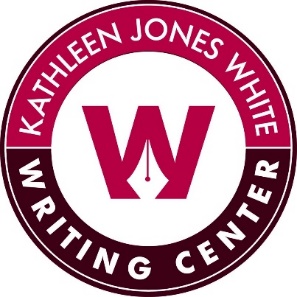 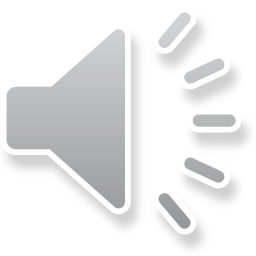 [Speaker Notes: In conclusion, getting the tone right in email is necessary to be an effective writer because it helps everyone involved to work more efficiently, avoid misunderstandings, and build productive relationships. You’ve learned four new techniques for getting the tone right. First, read the email carefully and be sure to focus on what it’s asking you to do. Second, avoid excess commentary. Third, acknowledge the other person’s time with a simple thank you. Fourth, share drafts of messages with trusted colleagues until you learn to identify the tone in your own writing. Following these four tips will prepare you to communicate using email to ensure that you send tactful, clear emails with ease.]
Questions?
Comments?
Visit us at http://www.iup.edu/writingcenter/
W-Center@iup.edu
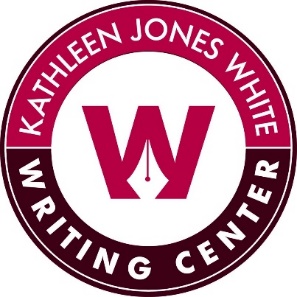 Property of Indiana University of Pennsylvania, all rights reserved.
Created by: Krista SarrafJune 2018
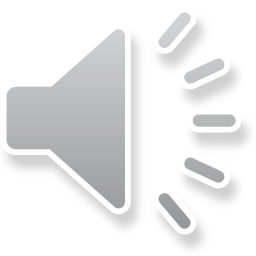 [Speaker Notes: Thanks for watching this tutorial. For more, visit us at www.iup.edu/writingcenter]